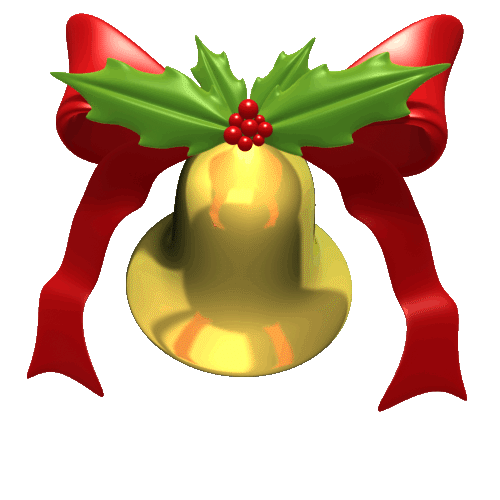 Конференція педагогічних працівників закладів освіти «Шляхи реалізації Закону України «Про освіту» в контексті забезпечення сталого розвитку закладів освіти міста Ізюм»
Про підсумки розвитку дошкільної, загальної середньої та позашкільної освіти  в 2017/2018 навчальному році та пріоритетні завдання розвитку освітньої галузі на 2018/2019 навчальний рік
О.В.Безкоровайний
заступник начальника управління освіти 
Ізюмської міської ради Харківської області
Закон від 05.09.2017 № 2145-VIIIНабрання чинності 28.09.2017
Мережа закладів освіти
Високопрофесійні педагогічні кадри - основа якісної освіти
Досягнення педагогів міста
відзначено 
Подякою Міністерства освіти і науки України – 3 працівника

Грамотою Департаменту науки і освіти Харківської обласної державної адміністрації рівня – 3 працівника

Подякою Ізюмського міського голови – 11 працівників

Грамотою управління освіти Ізюмської міської ради Харківської області - 42 працівника

Подякою управління освіти Ізюмської міської ради Харківської області – 
7 працівників
Дошкільна освіта – перша сходинка в отриманні якісної освіти
10 закладів дошкільної освіти 

виховуються 1684 дитини
 
з них: 
ясла – 340 дітей
 сад – 1344 дітей
Загальна середня освіта – цілеспрямований процес оволодіння знаннями
9 
закладів загальної середньої освіти

навчається 
4450 учнів
НУШ – новий освітній простір, який має бути зручним та комфортним для кожного першокласника
Пункти тестування:Ізюмська гімназія №1Ізюмська гімназія №3Ізюмська загальноосвітня школа І-ІІІ ступенів № 12
Результативність випускників 2018 року у ДПА/ЗНО
Результативність навчальних досягнень учнів у 2017/2018 навчальному році
Інклюзивна освіта – забезпечення рівного доступу до якісної освіти дітям з особливими освітніми потребами
Комунальна організація «Ізюмський інклюзивно-ресурсний центр»створена рішенням 63 сесії 7 скликання Ізюмської міської ради від 25.04.2018 № 1574
Мережа інклюзивних класів 2017/2018 навчального року
Методична робота – це спеціально організована діяльність, що створює умови для підвищення майстерності педагога
Методичні заходи
Професійні конкурси
Всеукраїнський конкурс «Учитель року – 2018»номінація 
«Німецька мова»міський етап – І місце
вчитель німецької мови ІЗОШ І-ІІІ ступенів № 5 Забірник Юлія Анатоліївна
Обласний конкурс «Кращий вихователь Харківщини» 
номінація
 «Вихователь дітей раннього віку»

ІІІ місце 

вихователь ІДНЗ № 13
Луняк Євгенія Миколаївна,
Обдаровані та талановиті діти – золотий запас нації, її інтелектуальна еліта, гордість і надія
Результати виступів учнівських команд ЗЗСО  у міських етапах Всеукраїнських турнірів у 2017/2018 навчальному році
Результати виступів учнівських команд ЗЗСО  у міських етапах Всеукраїнських учнівських олімпіад у 2017/2018 навчальному році
Обласний та Всеукраїнський етапи учнівських олімпіад
Команда учнів ЗЗСО  
посіла
І місце 
серед міст обласного значення
Учень 8-го класу Ізюмської гімназії № 3
Михальчук Ярослав 
посів
ІІІ місце 
у Всеукраїнському етапі учнівських олімпіад 
з хімії
Позашкільна освіта – потужний каталізатор розвитку особистості
Ізюмський центр дитячої та юнацької творчості Ізюмської міської ради
63 групи
 
1412 дітей 
(32% від загальної кількості дітей шкільного віку)
Виховання -  це вплив на серце тих, кого ми виховуємо
Результативність участі ЗЗСО у регіональних, обласних та всеукраїнських етапах конкурсів
Спорт – це здоров'я
Результативність участі учнів ЗЗСОу міській спартакіаді  «Спорт протягом життя»
Результативність участі учнів ЗЗСОу обласній спартакіаді  «Спорт протягом життя»із 16 місць – 15 місце
Оздоровча кампанія 2018 року
Табори відпочинку з денним перебуванням
10 таборів відпочинку з денним перебуванням

3366 дитини 
(79% від кількості 
учнів 1-10 класів)

з них 2448 дітей пільгових категорій
Соціальний захист
Облік дітей пільгових категорій
Загальна кількість дітей-сиріт та дітей, позбавлених батьківського піклування   114 чол.                                                                                           (106 дітей-сиріт та дітей, позбавлених батьківського піклування навчаються у ЗЗСО, 8 дітей-сиріт та дітей, позбавлених батьківського піклування виховуються в ЗДО).
Загальна кількість дітей із малозабезпечених сімей -  585 чол., з 491 сім'ї.
Загальна кількість дітей одиноких матерів -  526 чол., з 505 сімей.
Загальна кількість дітей з багатодітних сімей - 503 чол., з 315 сімей.
Загальна кількість дітей напівсиріт - 101 чол.
Загальна кількість дітей з інвалідністю - 81 чол.
Загальна кількість дітей, що постраждали внаслідок аварії на ЧАЕС - 31 чол.
Загальна кількість дітей  учасників бойових дій – 77 чол.
Харчування
Встановлено вартість:
Для вихованців закладів дошкільної освіти:
для дітей віком від 1 до 3–х років (ясла) – 17,00 грн.
для дітей віком від 3 до 6 (7) років (сад) – 20,00 грн.
для вихованців в групах з цілодобовим перебуванням та чергових групах у вечірні і нічні години, вихідні, неробочі і святкові дні Ізюмського дошкільного навчального закладу (ясла-садок) № 13 компенсуючого типу (санаторний) Ізюмської міської ради Харківської області – 25,00 грн.
Для учнів закладів загальної середньої освіти 
1-11 класів – 10,00 грн.
Охорона праці та безпека життєдіяльності учасників освітнього процесу
Контрольно-аналітична діяльність
Ремонтні роботи
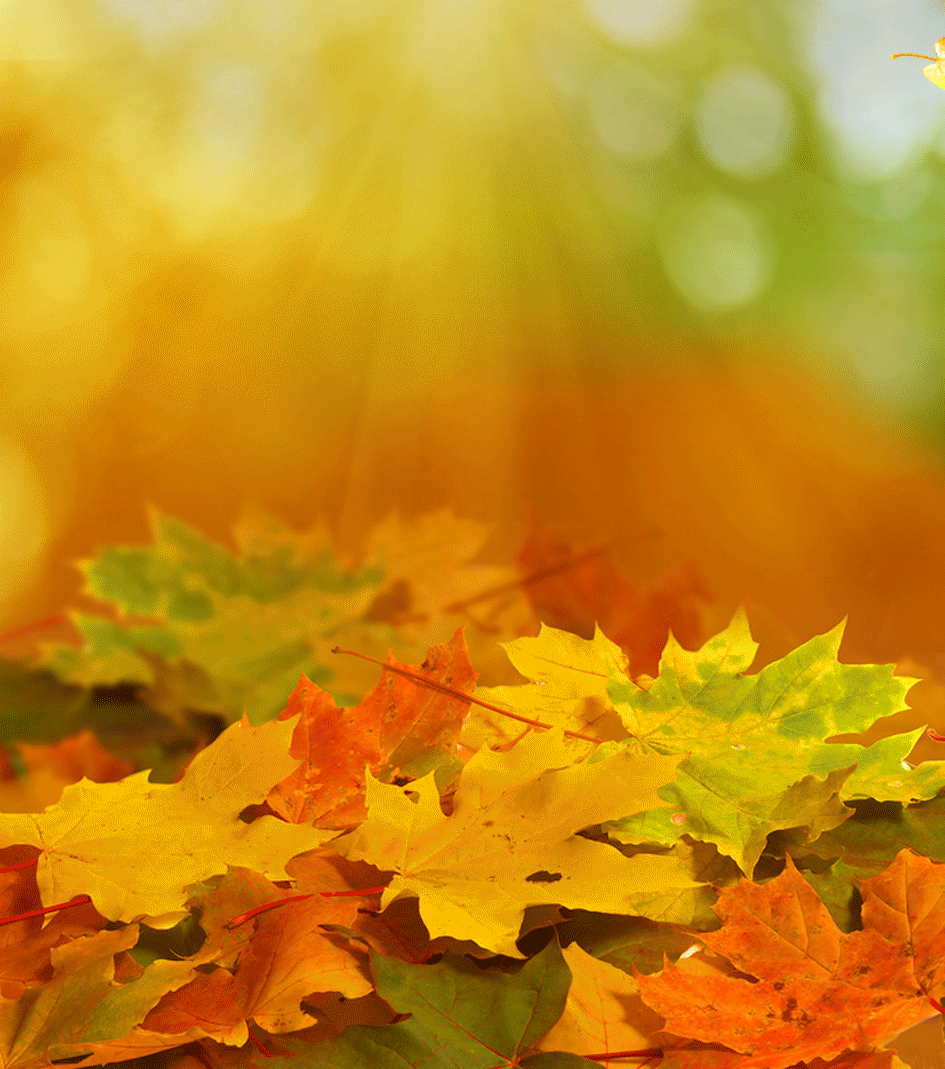 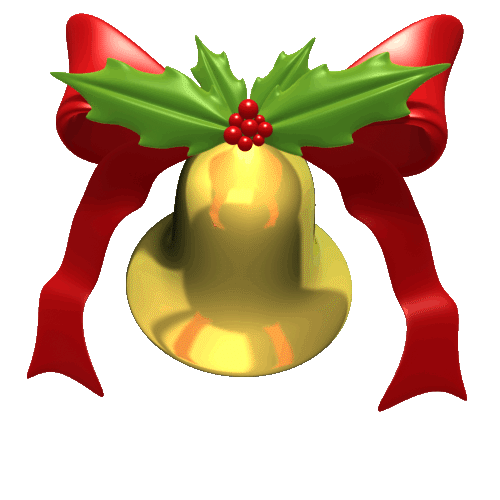 Дорогі освітяни!
Нехай у Вашому саду 
плодоносять яблука знань, 
яблука мудрості, яблука любові! 
Ви - фундамент школи, 
школи під назвою Життя!.. 
Творчості,
радості і процвітання!